Getting Started with the Grants PortalNon-Grants.gov Proposal Instructions
June 2017
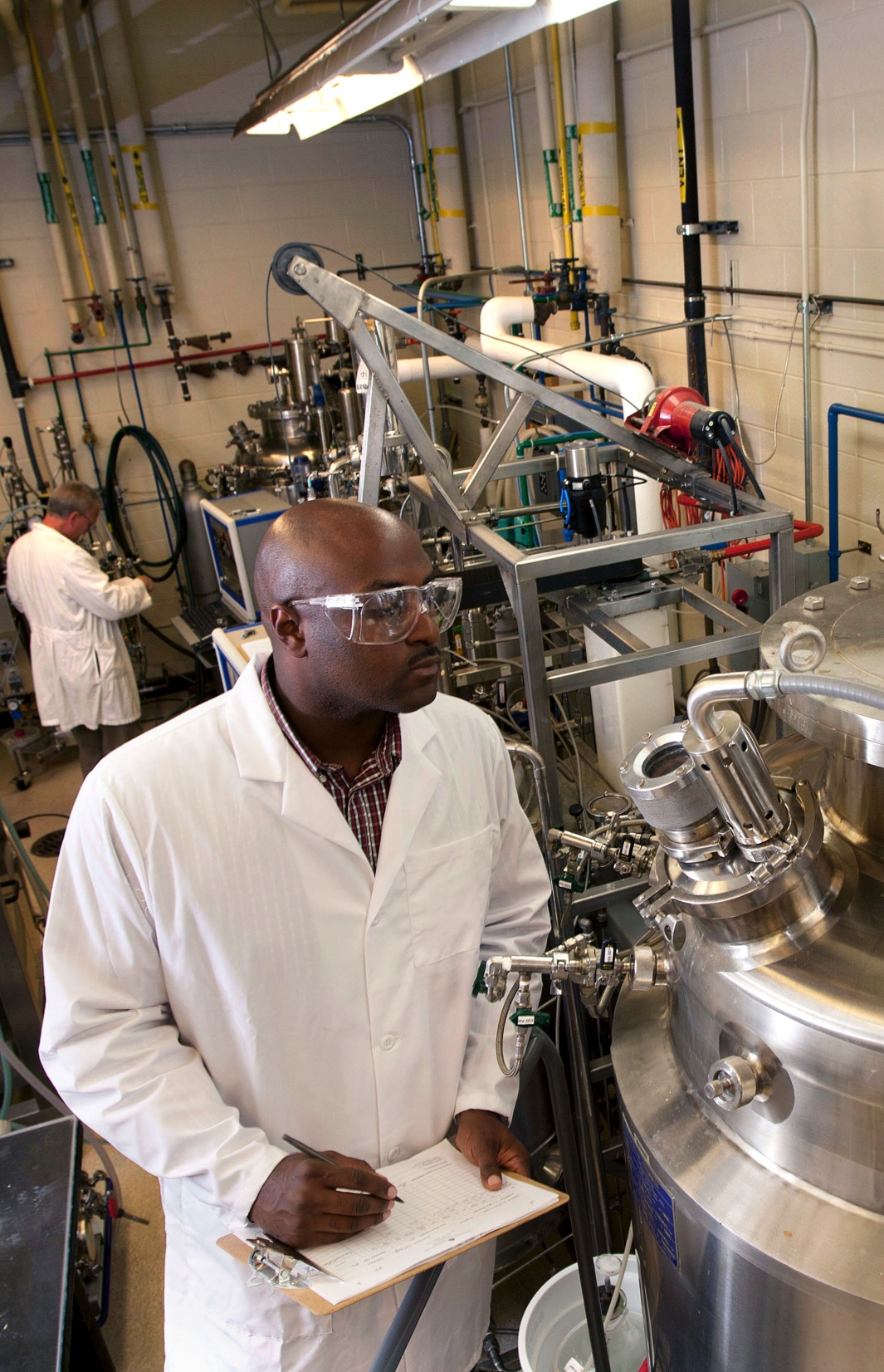 What is the Grants Portal?
Workflow
Document Management
System to System Submission
Reporting
[Speaker Notes: The Grants Portal is an interactive tool designed to integrate proposal development, submission, and approval with award management, modifications, renewals, no-cost extensions, and the like. It handles all types of sponsored projects grants, contracts, cooperative agreements, MOAs and MOUs, as well as public service and outreach, instruction, research, experiment station, and cooperative extension submissions.
Early on in the implementation we focused on proposal development, submission, and approval.
Later we pivoted to organization of documents, transparency, an award management.
Now we are working on streamlining processes and enhancing the features available to faculty and staff and integrating with the new One Source financial software. 

With all the data we are collecting in the Grants portal, we have greatly enhanced our reporting capability and the ability to communicate with targeted groups of PI’s. For example we can forward an NSF supplement opportunity to everyone who currently has an NSF grant.]
What can the Grants Portal do?
The Portal can be used to:
	1.	Track proposals and awards – look at the “State” of the project or the flow chat at the top of any proposal workspace.
	2.	Submit Proposals to Grants.gov and review non-grants.gov submissions
	3.	Route and Sign “transmittal forms” 
	4.	Communicate with your proposal team – email within The Portal
	5.	Organize your documents and create a complete record of your project from proposal to closeout.
[Speaker Notes: Graduate student]
Tracking Proposals and Signing Transmittal Forms: My To-Do List and My Proposals
Navigating the Portal
	1.	Under My Proposals you can see all the proposals you have ever submitted and what state they are in.
	2.	Under the To-Do List  you can see all the proposals waiting for you to approve the transmittal form. 
	3.	Also under the To-Do List you can see all the proposals on which you are a proposal team member that have not been submitted to the sponsor yet.	
	4.	Under the My Award area you can see all your awards.
[Speaker Notes: Graduate student]
Tracking Proposals and Signing Transmittal Forms: My To-Do List
How to Prepare and Submit Proposals
[Speaker Notes: When you login to the Portal, the first page you see will be your To-Do List. This page will have items on which you need to take action. For example, proposals where you need to submit for University Approval or Approval transmittal forms. It might also have requests for information in order to process awards. On the left hand side you will see reminders about required training and a notice if your SFI Disclosure is soon to expire.]
How to Prepare and Submit Proposals
There are 5 steps to Create a non-grants.gov Proposal:
Step 1 – Start a New Proposal
Step 2 – Proposal Information
Step 3 – Upload Proposal Documents
Step 4 – Submit the Proposal
Step 5 – Approve PI Certifications
Step 1 – Start a New Proposal
In order to create the funding proposal you need to first login to the Grants Portal at http://ovpr-grants-prod.ovpr.uga.edu/grants   
Once you login, you will be directed to a landing page. Look in the upper left-hand section of the page. Click the blue “Create New Proposal”.
Step 1 – Start a New Proposal
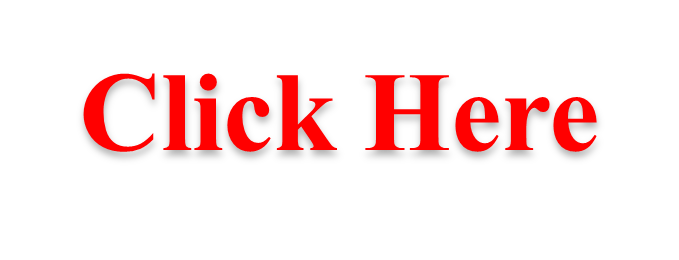 Step 2 – Proposal Information
[Speaker Notes: Once you click the “Create a New Proposal” you will automatically enter the Proposal Smart Forms. The first page you see will be Basic Proposal Information (page 1 of 2). These forms allow you to enter information about your proposal to be used on the transmittal form and on the federal application. You can fill out all the screens now, or you can fill out what you know, and save the rest for later. The more you fill out on these pages, the less you will need to fill out on the federal forms themselves. 

Hints and helpful pieces of information about how to answer the questions can be found on the right hand side of the screen next to each question. 

Once you complete the Proposal Smart Forms hit finish or exit (if the form is incomplete) and you will move on to Step 3. Please know you have to fill out the first page or the system will not create a proposal workspace.]
Proposal Workspace
[Speaker Notes: When you complete the proposal smart forms you will be directed to the Proposal Work Space. At the top of the screen you can see key identifying information about the project like the PI name, the sponsor, the management unit, project start and end dates, as well as your SPA Pre-Award contact. 

Additionally, notice the progress bar along the top of the screen. This lets you know quickly where your proposal is in the review process.

Another key feature is the action item buttons. In the center of the screen will be buttons corresponding to any actions required on your part. This may be submitting the proposal for University review or approving a transmittal form.]
Proposal Workspace
[Speaker Notes: Scrolling down the page on the proposal workspace you can see the transmittal and background information pages. Green Checks means the pages are complete. Red X’s mean they are not. You can click on any page and navigate directly to it instead of paging through each proposal smart form.]
Proposal Workspace
[Speaker Notes: At the bottom of the proposal workspace is the project history, and proposal documents.]
Step 3 – Upload Proposal Documents
[Speaker Notes: Click on General Actions in the upper left hand side of the page and choose Add-Edit Proposal Documents. You will get a pop up letting you select documents from your computer and name them as you see fit. Click ok to save your documents. Be sure to upload all documents you need submitted to the sponsor along with the RFP if it is available.]
Step 3 – Upload Proposal Documents
[Speaker Notes: Scroll down the proposal workspace to see the documents you uploaded.]
Step 4 – Submit Proposal
In order to submit your proposal for approval, hit the green Submit Proposal Button in the center of the Proposal Work Space.

Once you hit this button your proposal will be routed for review by the appropriate parties at UGA.

The submit proposal button does not submit your proposal to the sponsor.
Step 4 – Submit Proposal
Step 5 – PI Certifications
Once you click the green submit button you be presented with the PI certifications screen. Instead of filling out the whole transmittal form, you only need certify whether you have a conflict of interest or not, and whether you have completed lab safety training or not and click “ok”.
Step 5 – Approve PI Certifications
Click Yes or No 
for financial conflict 
of interest and lab safety training, then click ok
Submission Complete!
Congratulations!! You have submitted a Grants.gov proposal for review and approval to your DLSA and Sponsored Projects.


Please note that you have not submitted a proposal to a sponsor. Only Authorized Institutional Officials can submit proposals to Grants.gov. As such, either your DLSA or your Sponsored Programs Representative will submit the proposal to Grants.gov.
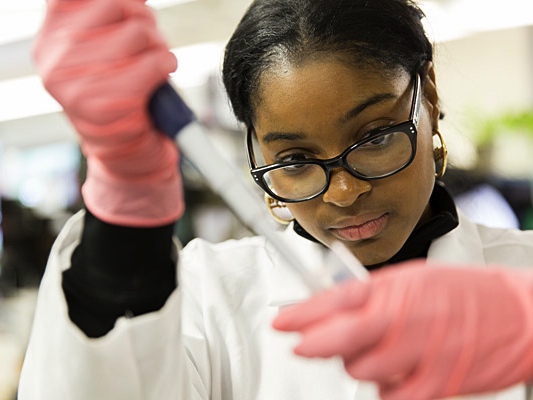 Best of Luck with your proposal 
[Speaker Notes: If you have questions, please contact a SPA Representative via the SPA site http://spa.uga.edu.]
spa.uga.edu